乳がんの治療と仕事を両立する女性のためのグループ就労  Ring
面接の時に病気のことは話す？
休暇を使うしかなの？
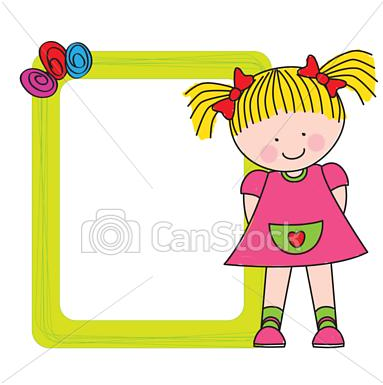 休職中の生活費は？治療費は？
乳がんの治療と仕事を両立する女性のためのグループ就労  Ring
働きながら
治療できるの？
治療しながら
働くこと
いっしょに
話そう！
病気の事、職場で誰にどこまで話すの？
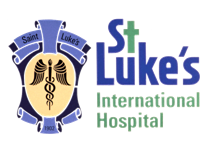 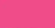 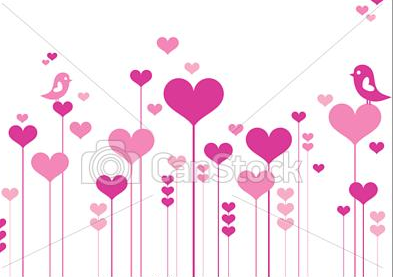 どんな仕事なら出来るの？
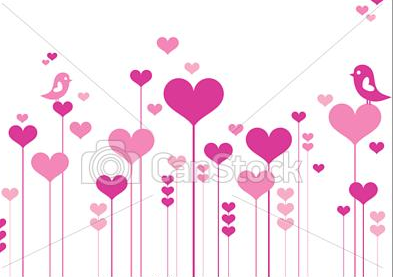 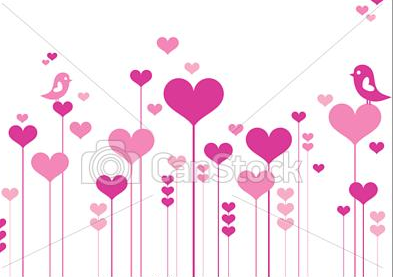 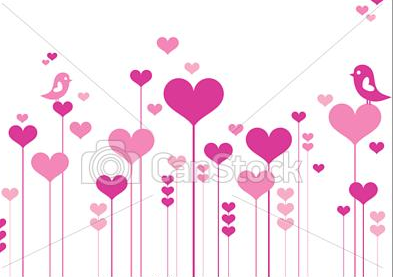 乳がんの治療をしながら働くことについて、一緒に考えて見ませんか？就労Ringは、
グループでの学習や話し合いを通して、あなたの「治療と仕事の両立」をサポートします。
<    日時　　>　　　　　　　　　　　　　    <　内容・テーマ　　>　
第 １回　2月　5日（火）　　18：30～19：30　　 法律や制度について　　
第　２回　2月12日（火）　 18：30～19：30　　 就労環境、職場でのコミュニケーションについて
第　３回　2月19日（火）　 18：30～19：30　　 仕事と治療の両立について 
                                                                             ～ 私のこれからのプラン ～
場所　：　ブレストセンター外来前に集合　（旧館のため、スタッフがご案内します）

<　参加申し込み方法　>
所定のも申込に必要事項を記載し、以下のいずれかの方法でお申し込みください。
①FAX　（宛先：聖路加国際病院　医療連携相談室　03　–　3543　–　7307　）
②メール（gansoudan@luke.or.jp)

<　お問い合わせ先　>
聖路加国際病院　医療連携相談室　（１階１４番）　電話　03　–　5550　–　7105（平日　8：30～17：00）
参加費無料